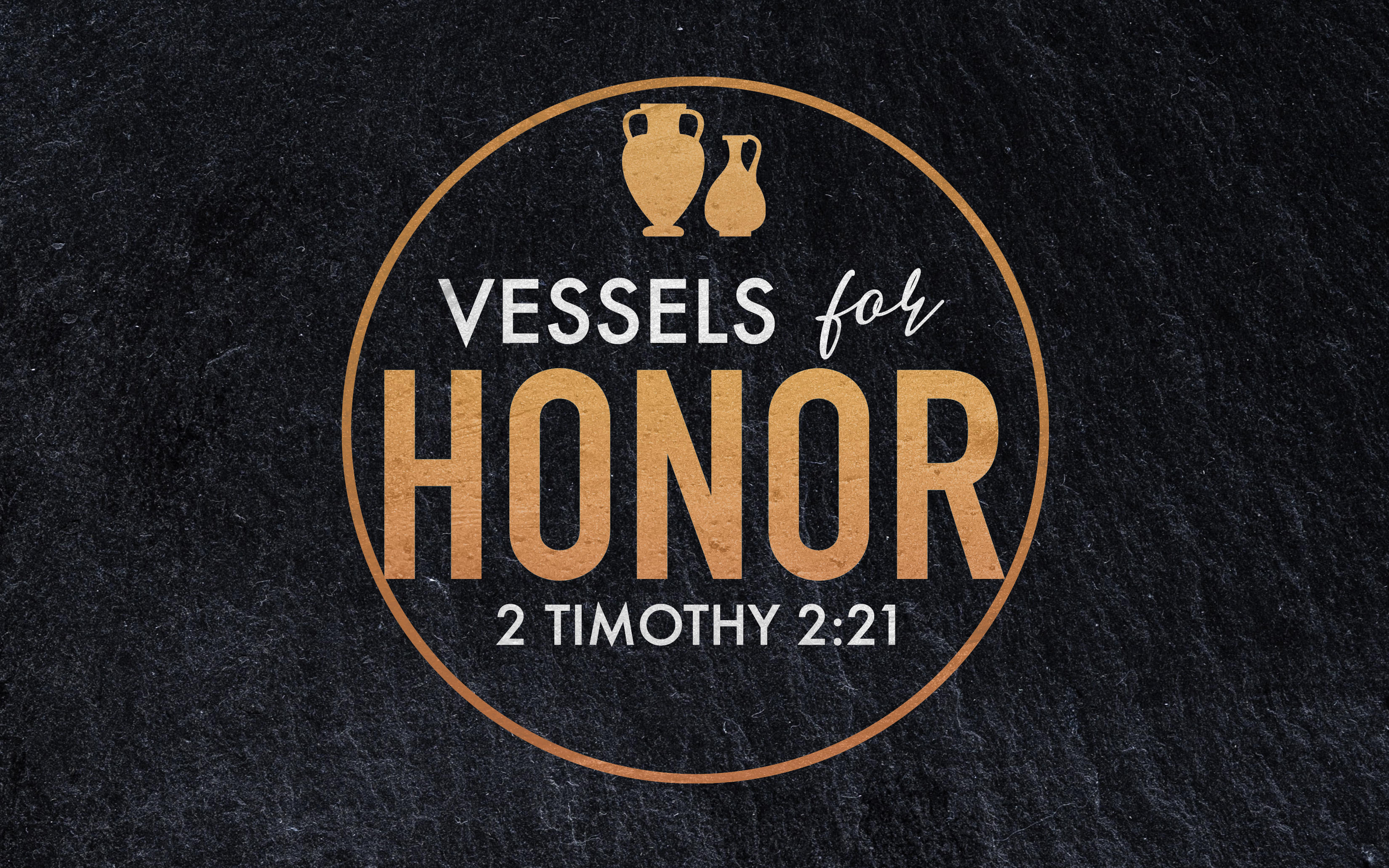 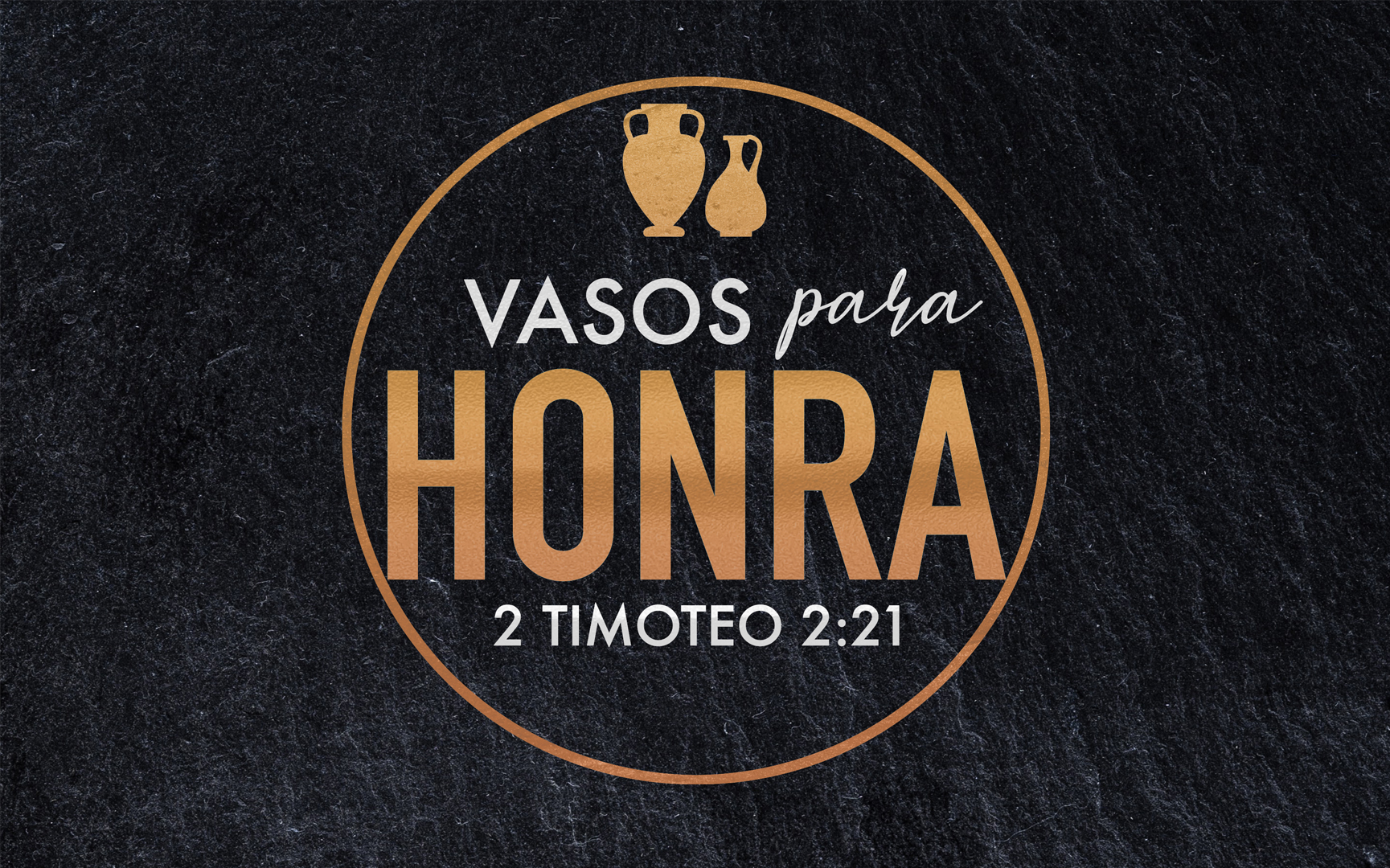 Tema 2023
19  No obstante, el sólido fundamento de Dios permanece firme, teniendo este sello: El Señor conoce a los que son suyos, y: Que se aparte de la iniquidad todo aquel que menciona el nombre del Señor. 
20  Ahora bien, en una casa grande no solamente hay vasos de oro y de plata, sino también de madera y de barro, y unos para honra y otros para deshonra. 
21  Por tanto, si alguno se limpia de estas cosas, será un vaso para honra, santificado, útil para el Señor, preparado para toda buena obra.
En la casa del Señor
Limpiados de la deshonra
Preparados para toda buena obra
“Sufre penalidades conmigo, como buen soldado de Cristo Jesús” (2:3).
2 Cor. 10:3-5 “…Porque las armas de nuestra contienda no son carnales, sino poderosas en Dios para la destrucción de fortalezas…”
Ef. 6:11-12 “Revístanse con toda la armadura de Dios para que puedan estar firmes contra las insidias del diablo…”
1 Tim. 1:18 “Esta comisión te confío, hijo Timoteo … a fin de que por ellas pelees la buena batalla…”
2:4 El soldado en servicio activo no se enreda en los negocios de la vida diaria, a fin de poder agradar al que lo reclutó como soldado.
“El soldado no se enreda en cosas que serían un obstáculo para su dedicación resuelta a seguir de buenas ganas las órdenes de su líder”. (G. Knight)
2:4 El soldado en servicio activo no se enreda en los negocios de la vida diaria, a fin de poder agradar al que lo reclutó como soldado.
“Abandona su propio negocio durante el tiempo para el cual está alistado y se dedica al servicio de su país. El labrador deja su arado, el mecánico su taller, el mercader su tienda, el estudiante sus libros y el abogado su informe; y ninguno de ellos espera seguir con estas cosas mientras se dedica al servicio de su país. Sería completamente impracticable llevar a cabo los planes de una campaña, si cada una de estas clases se comprometiera a llevar a cabo sus negocios privados... A los soldados romanos no se les permitía casarse ni dedicarse a la agricultura ni al comercio; y se les prohibió actuar como tutores de cualquier persona, o curadores de la herencia de cualquier hombre, o supervisores en la causa de otros hombres. El principio general era que estaban excluidos de esas relaciones, agencias y compromisos” (A. Barnes)
2:4 El soldado en servicio activo no se enreda en los negocios de la vida diaria, a fin de poder agradar al que lo reclutó como soldado.
“Los ministros no deben distraerse con los asuntos normales de la vida cotidiana de tal manera que no puedan y no se entreguen de todo corazón a su comandante y sus órdenes”. (G. Knight)
2:4 El soldado en servicio activo no se enreda en los negocios de la vida diaria, a fin de poder agradar al que lo reclutó como soldado.
“Son ahogados por las preocupaciones, las riquezas y los placeres de la vida…”(Lucas 8:14)
1 Cor. 7:33-34 “Pero el casado se preocupa (tiene cuidado) por las cosas del mundo, de cómo agradar a su mujer, y sus intereses están divididos.…”
Lucas 12:15 “Estén atentos y cuídense de toda forma de avaricia…”
Marcos 4:19 “…el engaño de las riquezas, y los deseos de las demás cosas entran y ahogan la palabra…”
Cómo escapar de enredos
Reconocer la amenaza
Evaluar estos tres
Preocupaciones:
Riquezas:
Placeres:
Sacar los espinos
2:7 Considera lo que digo, pues el Señor te dará entendimiento en todo. 

2:8 Acuérdate de Jesucristo...
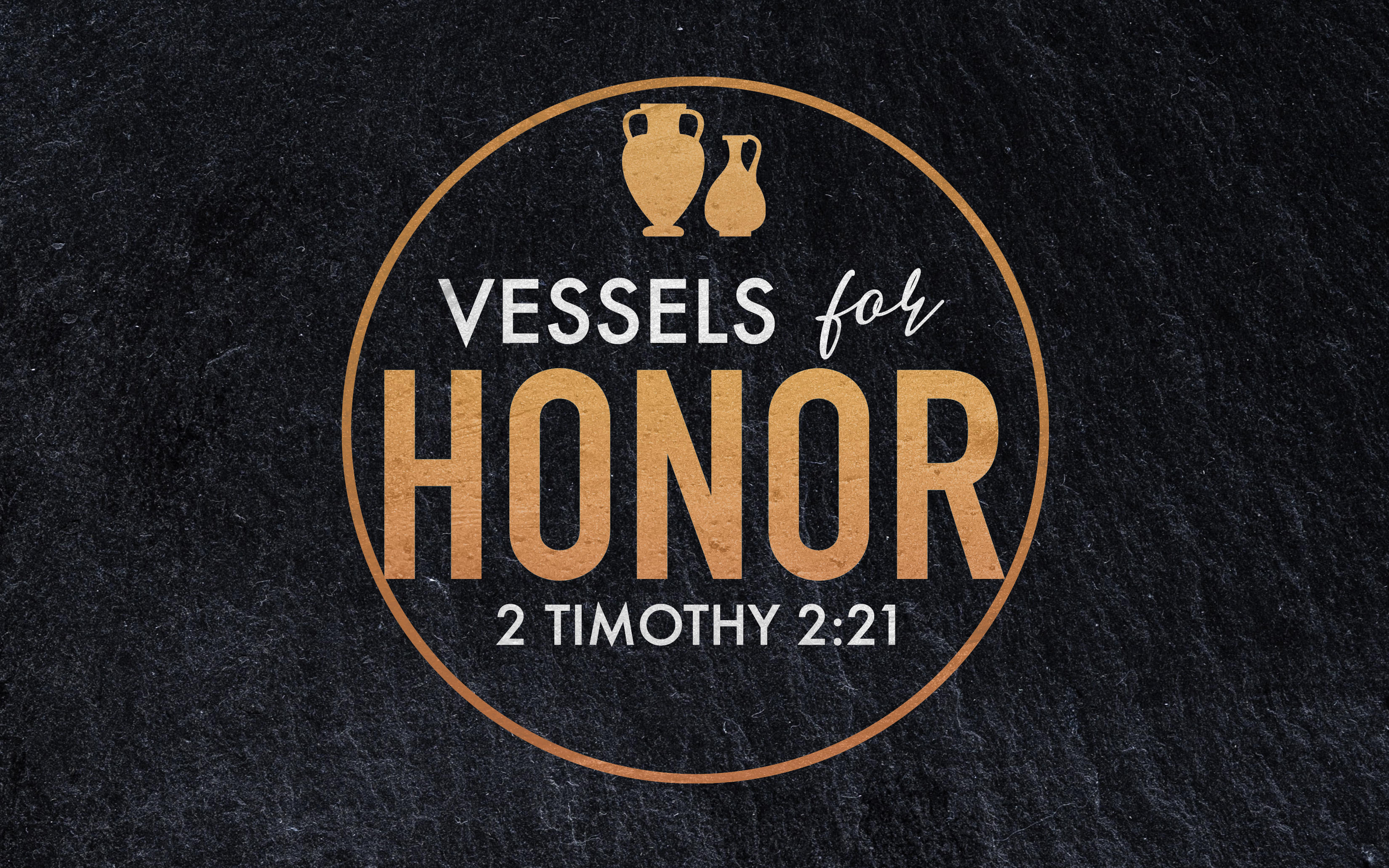 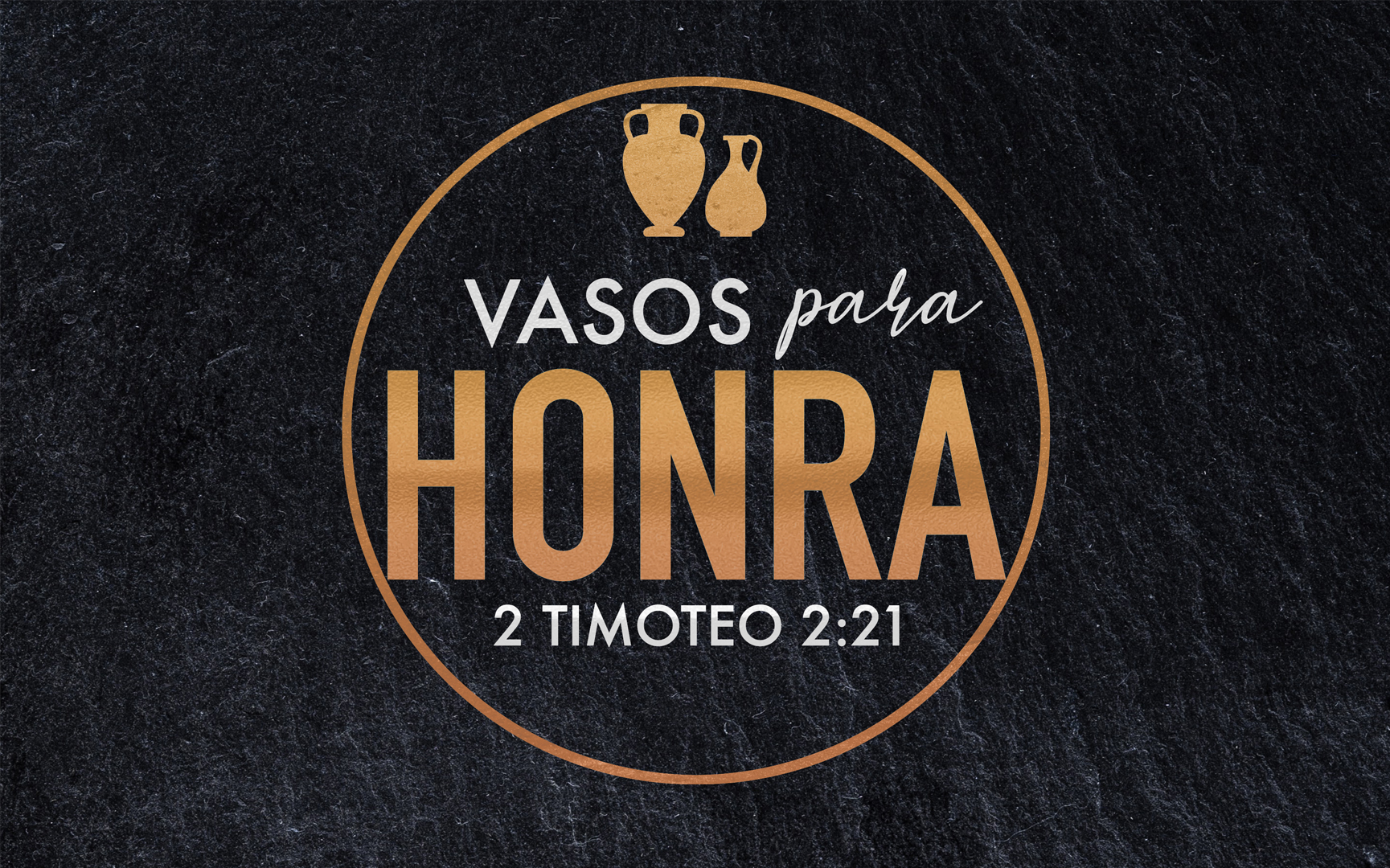 Tema 2023